Творческий проект по информатике
Выполнила: Фаева Юлия Анатольевна
Проверила: Игнатьева Н. А.
Учитель информатики
                    


                               2014г.
История мультипликации
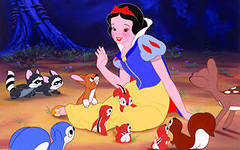 Цель презентации:
Почему мультипликационные фильмы важны для детей?
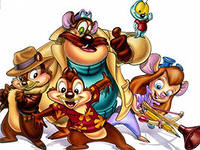 ЗАДАЧИ:
Рассказать об истории возникновения мультипликационных фильмов;
Показать значение мультипликационных фильмов;
Познакомить с известными мультипликаторами.
Содержание:
1.Происхождение мультипликационных фильмов.
2.История создания мультипликации. 
2.1.Великие «первопроходцы».
2.2.Знаменитые мультипликаторы.
2.3.Первая мультипликационная студия.
3.Значение мультипликационных фильмов.
Слово "мультипликация" в переводе с латинского означает умножение. 




Термин «мультипликация» употребляют исключительно в русском кино как синоним термина «анимация». В переводе с латинского–«anima» означает «душа». Рисованная анимация — традиционная анимация, один из старейших и самых популярных видов анимации. Именно с рисованной анимации зародилась анимация вообще.
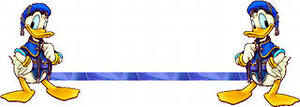 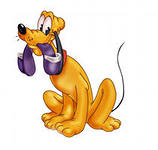 «Волшебный фонарь»
В 1646г. иезуитский монах Атанасиус Киршер дал
 первое описание устройства сконструированного 
им "волшебного фонаря" - прибора, 
который высвечивал изображение на прозрачном стекле. 
С XVII  века в бродячих театрах
 по всей Европе проводились такие представления.
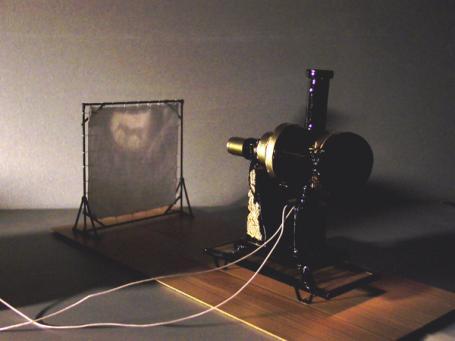 Фенакистистископ
В 1832 г. начались попытки найти способы оживления рисунков посредством специальных аппаратов задолго предшествуют появлению кинематографа.
 Молодой бельгийский профессор Жозеф Плато построил еще в 1832 году маленький лабораторный прибор - фенакистископ, конструкция которого основана на способности сетчатки человеческого глаза сохранять изображения (название это происходит от греческого слова "фенакс" - обманщик и корня "скоп" - смотреть)
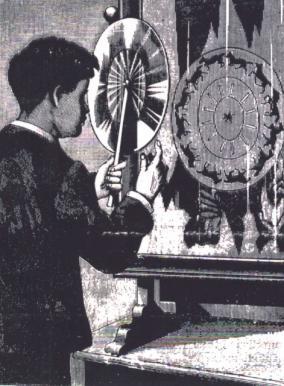 «Стробоскоп»
В 1832 г. Симон фон Штампефер создал «стробоскоп».
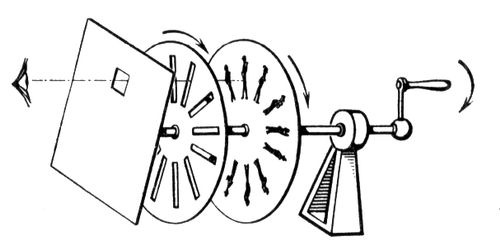 «Стробоскопом» был назван картонный барабан, насаженный на ось. На внутренней стороне этого барабана на бумажной ленте находилась серия рисунков (обычно их было от восьми до двенадцати), иллюстрирующих последовательные фазы движения человека или животного.
Зоотроп
В 1834 г. был изобретен зоотроп, в котором, подобно стробоскопу, двигались наклеенные на ленту рисунки.
Он был сконструирован английским математиком Уильямом Джорджем Хорнером.
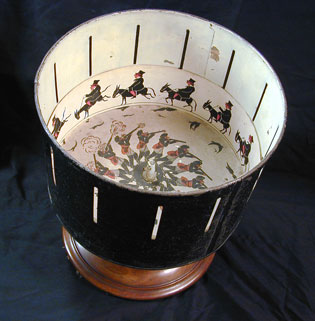 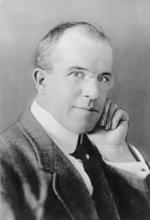 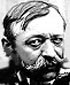 Первопроходцами в мире мультипликации считаются
Джеймс Стюарт Блэктон  и
Эмиль Коля.
Уолт Дисней
Создателем первого звукового, музыкального и полнометражного мультипликационного фильма является американский художник – мультипликатор, кинорежиссер, актер, сценарист и продюсер Уолт Дисней.
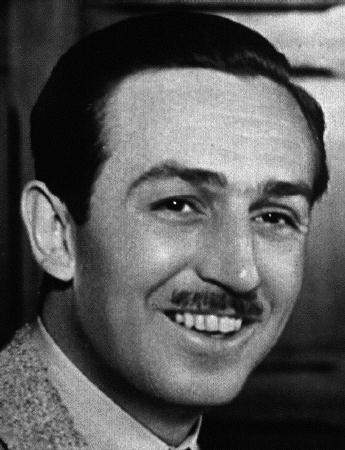 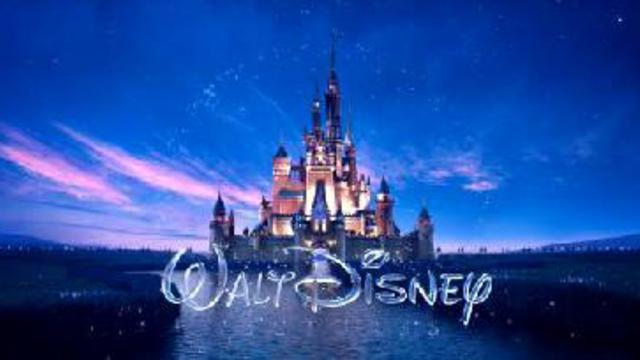 Юрий Норштейн
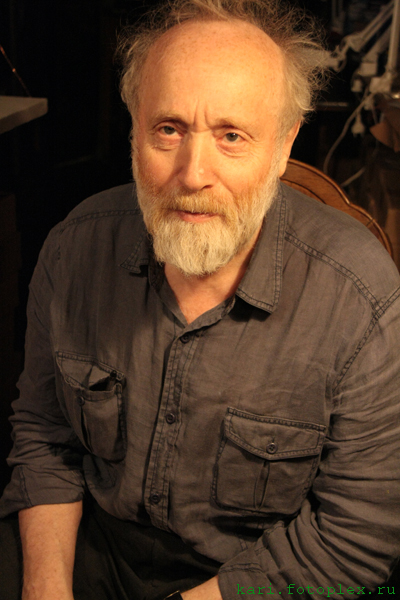 Известный советский и российский художник-мультипликатор, режиссер анимационного кино.
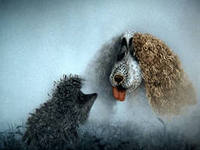 Леонид Шварцман
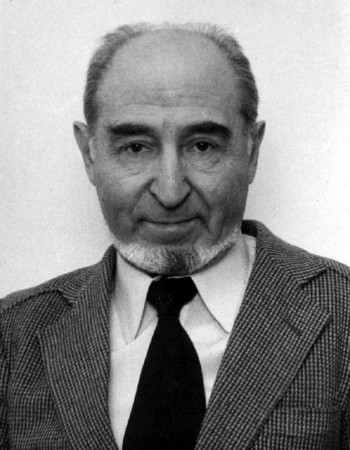 Художник анимационного кино, режиссёр. Народный художник Российской Федерации (2002).
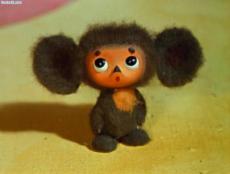 В 1936 году была создана мультипликационная студия
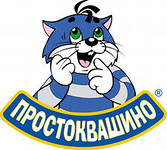 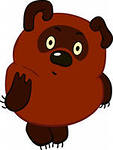 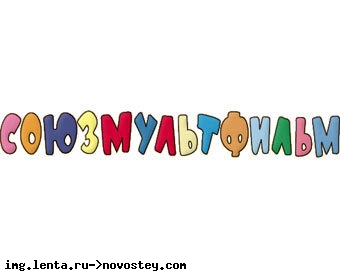 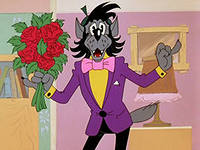 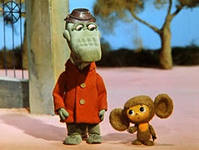 Значение мультфильмов для детей
Мультфильмы оказывают на формирование ребенка важное развивающее значение. По ним мальчики и девочки учатся различать добро и зло, анализировать поступки персонажей, сопереживать героям. Детские мультики способствуют расширению кругозора и пополнению словарного запаса, развитию коммуникативных навыков и логического мышления.
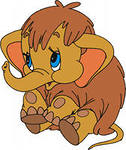 СПАСИБО ЗА ВНИМАНИЕ!